THYROID DISORDERS
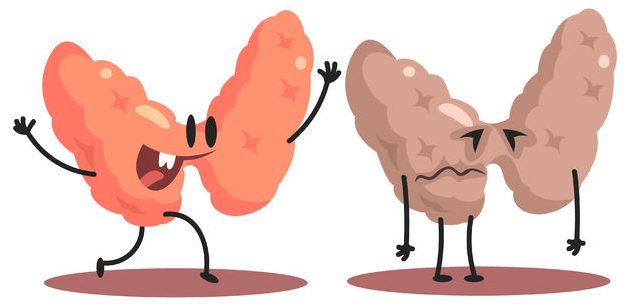 INTRODUCTION
Largest endocrine gland.
Located inferior to cricoid cartilage.
Butterfly shaped organ comprising of two  lobes
Weighs 18-60gms in adults.
Histologically it is made up of follicular and  parafollicular cells.
Blood supply
Arterial supply:  - superior thyroid artery
inferior thyroid artery  
Venous supply - superior thyroid vein
- inferior thyroid vein
Nerve supply
Superior laryngeal nerve
Recurrent laryngeal nerve
Lymphatic drainage
Lateral deep cervical lymph node
Pretracheal/para tracheal lymph nodes
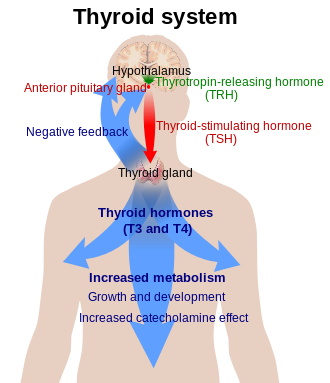 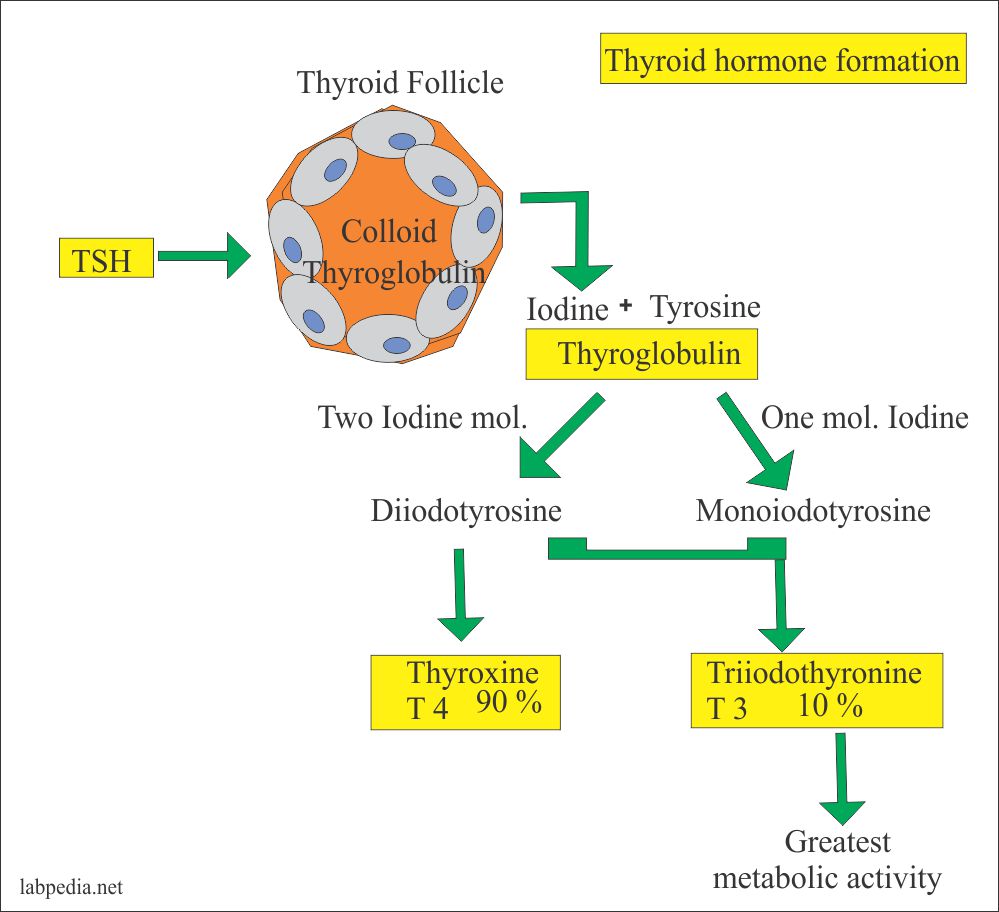 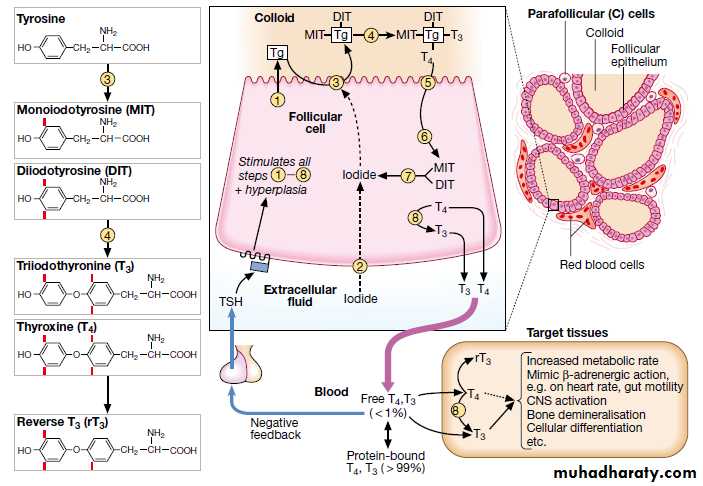 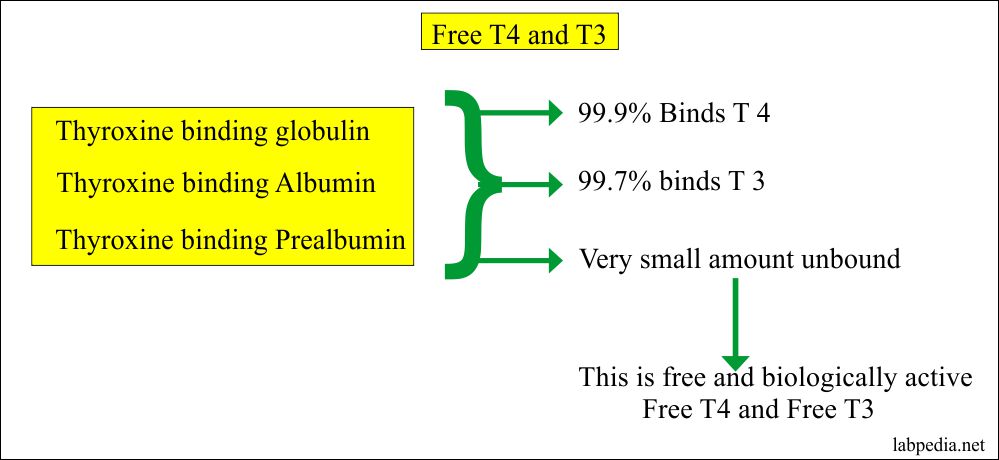 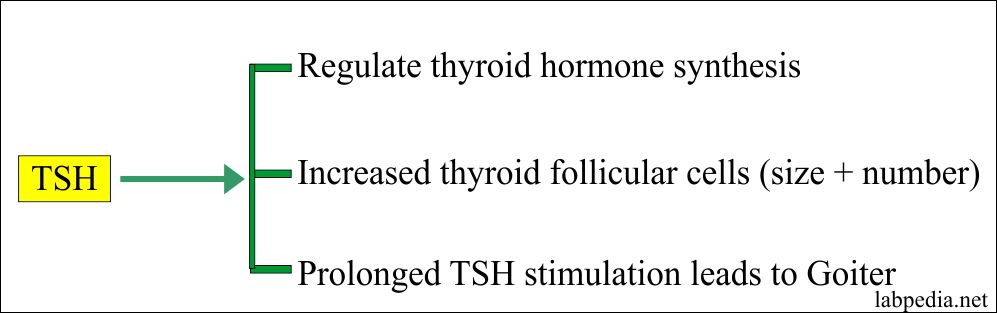 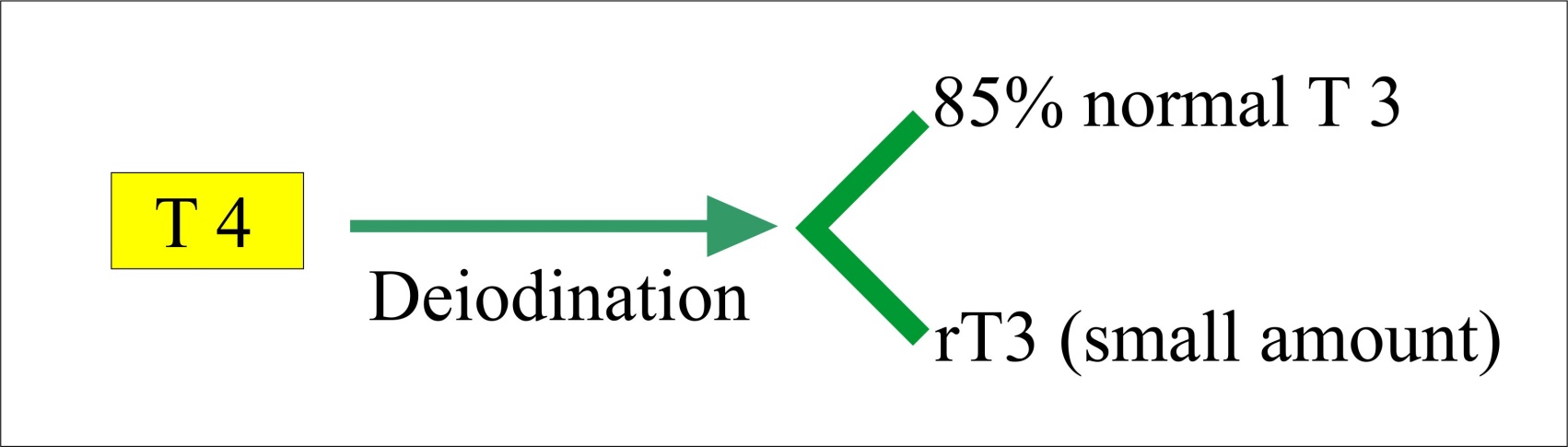 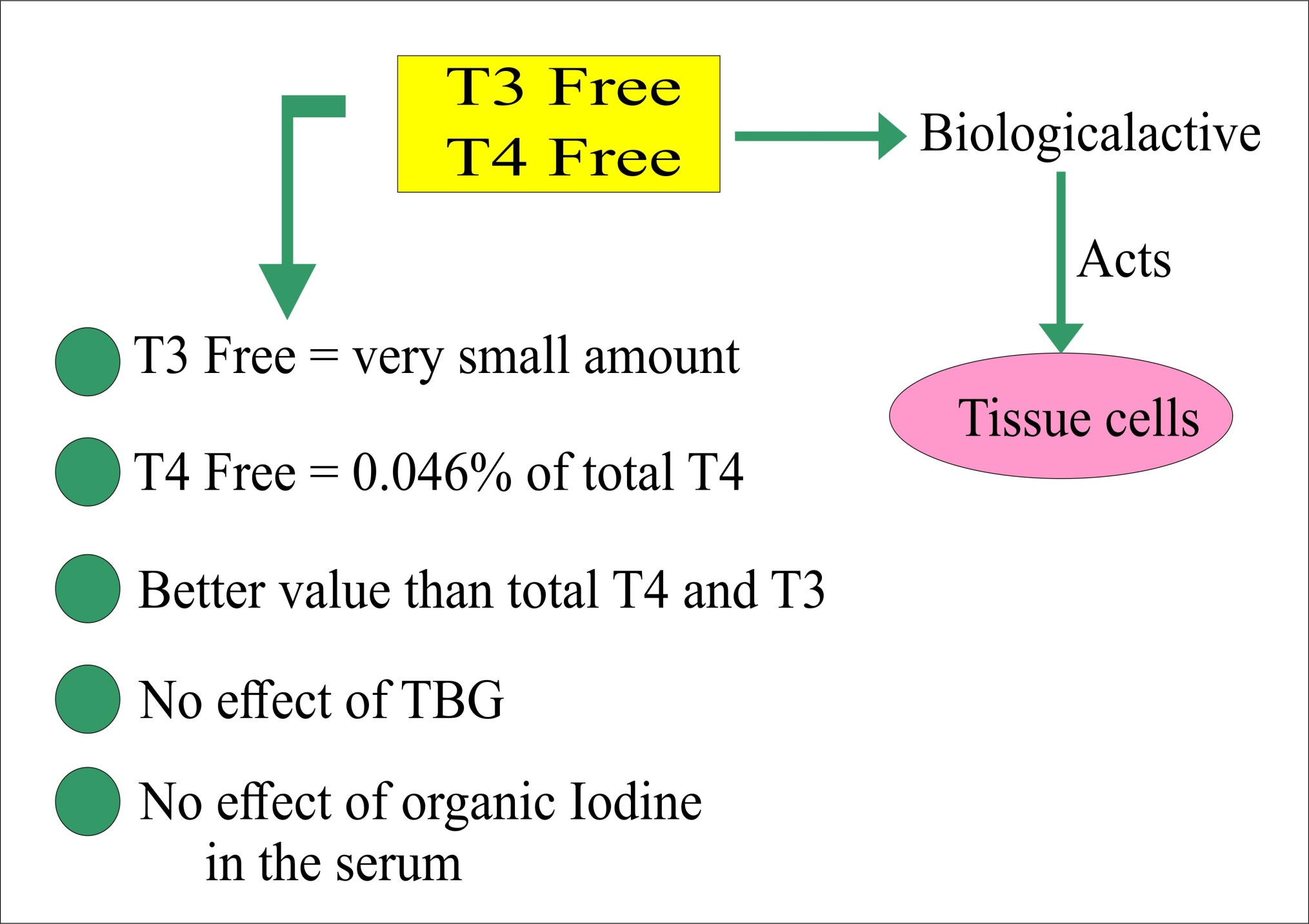 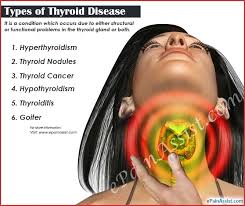 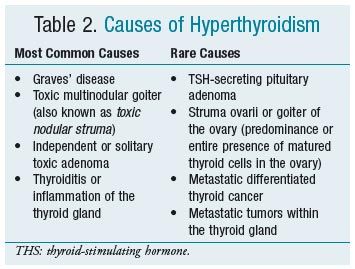 THYROTOXICOSIS
Hypermetabolic clinical syndrome resulting  from serum elevation of thyroid hormone  levels(T3 & T4).

Hyperthyroidism less common than hypothyroidism.

GRAVE’S DISEASE is the most common  form.
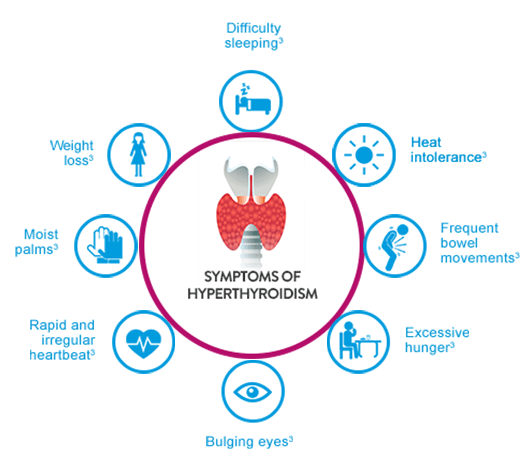 GRAVE’S DISEASE
Introduction
Autoimmune disease.
Female : Male ratio – 5:1 or 10:1
Has a strong hereditary component.
Diagnosis is mainly made by the  symptoms
Signs and symptoms
Skin is warm and moist, palms are warm,moist  and hyperemic, Thyroid acropachy.
Pretibial myxedema.
Alopecia and vitiligo.
Severe cases proptosis (exophthalmos)maybe seen.
Excessive sweating and heat intolerance.
CVS symptoms: palpitations, isolated  systolic hypertension.
Metabolic symptoms: weight loss despite of  increased in apetite.
GIT symptoms: Diarrhea
Exacerbate bronchial asthma.
CNS symptoms: nervousness, irritability,  tremor, insomnia, proximal muscle weakness.
In females: amenorrhea/ oligomenorrhea.
In males: impotence and loss of libido.
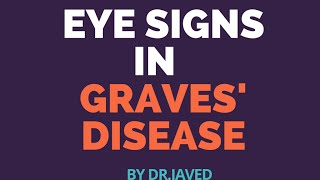 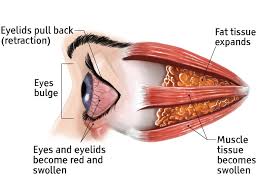 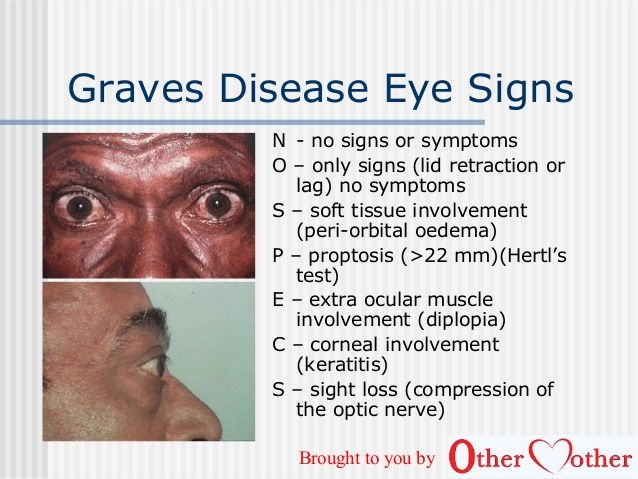 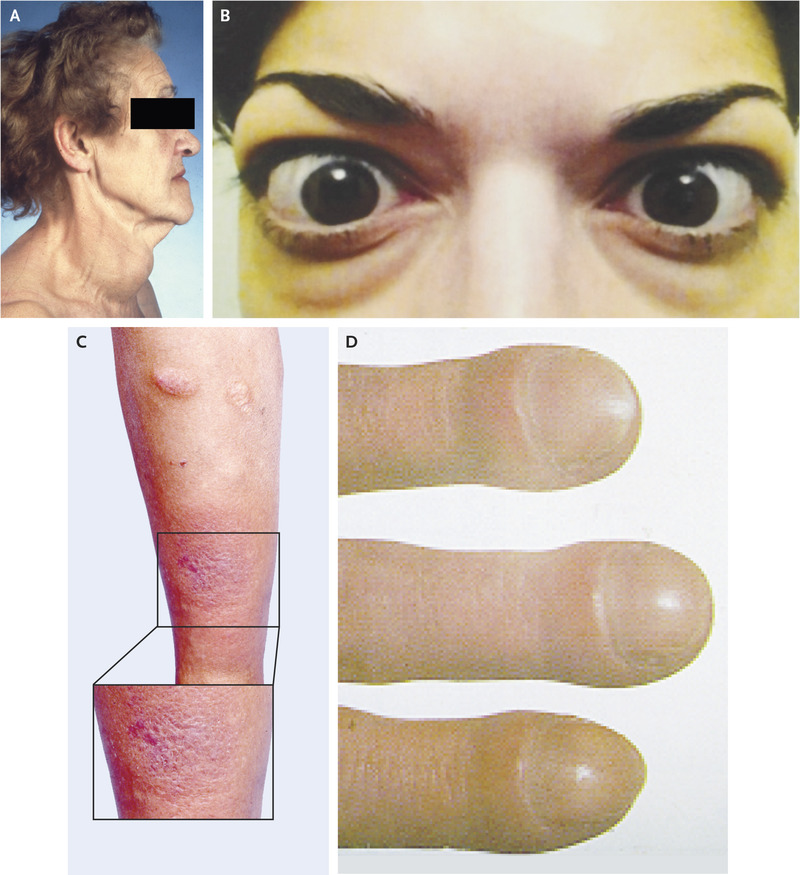 Graves’ Disease
Diagnosis:
Low TSH, High FT4 and/or FT3
If eye signs are present, the diagnosis of Graves’ disease can be made without further tests
If eye signs are absent and the patient is hyperthyroid with or without a goitre, a radioiodine uptake test should be done.
Radioiodine uptake and scan:
Scan shows diffuse uptake
Uptake is increased
TSH-R Ab (stim) is specific for Graves’ disease.
Investigations
TSH,  T3 & T4 levels.

Thyroid uptake of radio iodine.

Presence of antibodies: TSH receptor antibody
Thyroid peroxidase antibody(TPO)
CT orbits thyroid scans.
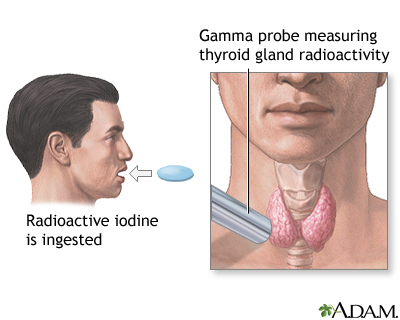 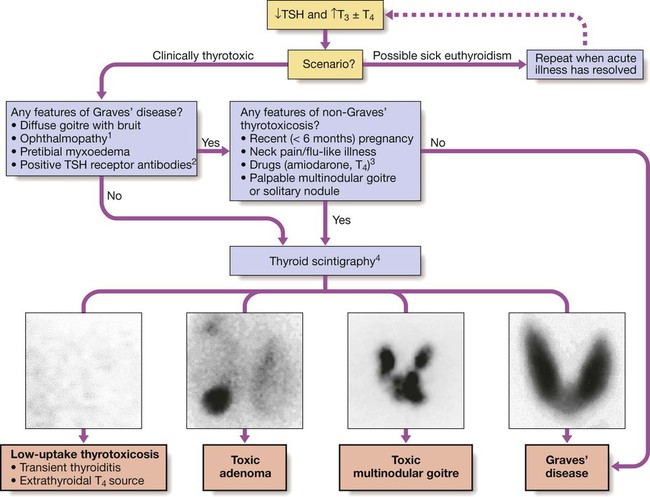 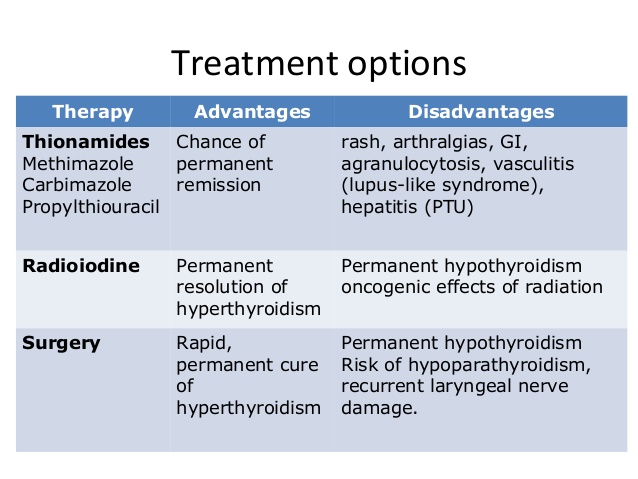 MULTINODULAR GOITRE
Excess production of thyroid  hormones from functionally  autonomous thyroid nodules which  do not require the stimulation from  TSH.
Second common cause.
Occurs in individual over 60 years of  age and females are mostly affected.
Symptoms
Large goitre with or without tracheal  compression.
Goitre is nodular or lobulated, often  palpable.
Large goitre cause mediastinal  compression with stridor, dysphagia and  obstruction of superior vena cava.
Hoarseness
Management
Small goitre : No treatment. Annual review.

Large goitres : Partial thyroidectomy.

Radioactive iodine	

Recurrence is common after 10-20 years.
Thyroidectomy
Surgical removal of all or a part of the gland.

Indications: Thyroid carcinoma. Hyperthyroidism.  Very enlarged thyroid. Symptomatic obstruction.
Complications
Hypothyroidism.
Laryngeal nerve injury.
Hypoparathyroidism.
Infection.
Chyle leak.
Surgical scar.
THYROID STORM
Rare but life threatening sudden severe  exarcerbation	of hyperthyroidism.

Causes: Precipitated by stress,trauma, infection or pregnancy with  either unrecognized thyrotoxicosis or  inadequately treated thyrotoxicosis.
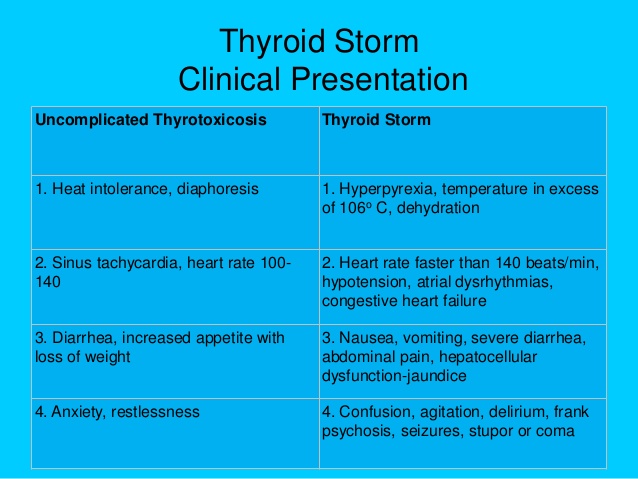 F
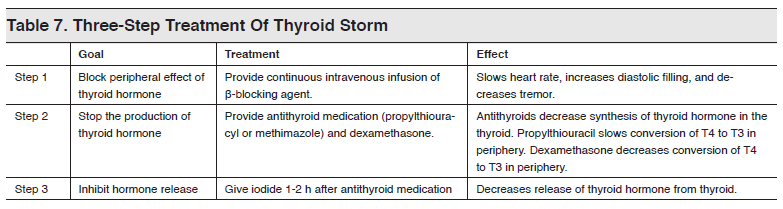 HYPOTHYROIDISM
Insufficiency synthesis of thyroid hormones.

More common than hyperthyroidism

99% is primary (< 1% due to TSH deficiency)

Female : Male ratio is 6 : 1.
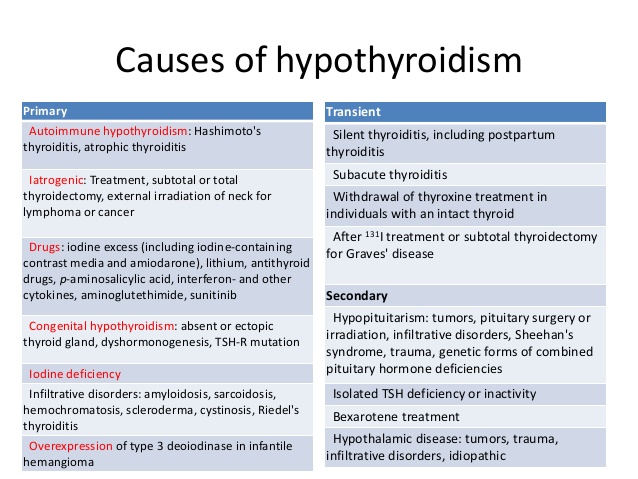 Anti-thyroid drugs
HASHIMOTO’S THYROIDITIS
Primary condition of hypothyroidism

Autoimmune.

Most common cause of hypothyroidism

Described by Hakaru Hashimoto
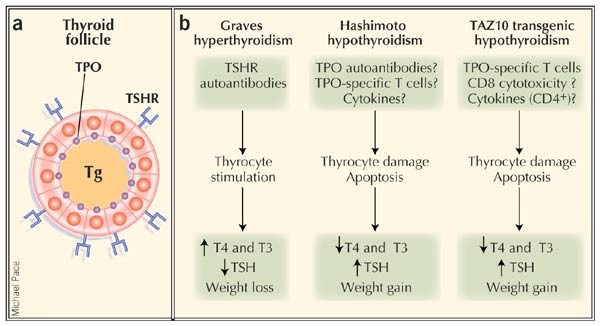 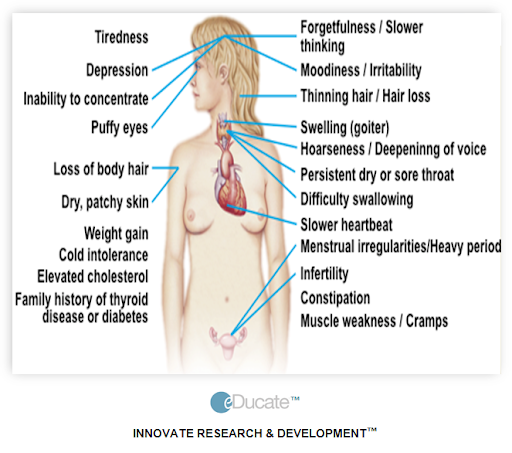 MYXOEDEMA
Severe hypothyroidism in which there is  accumulation of hydrophilic  mucopolysaccharides in the skin and other  tissues.

Common in women.
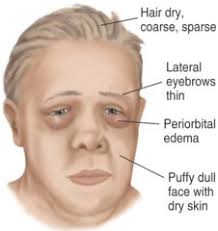 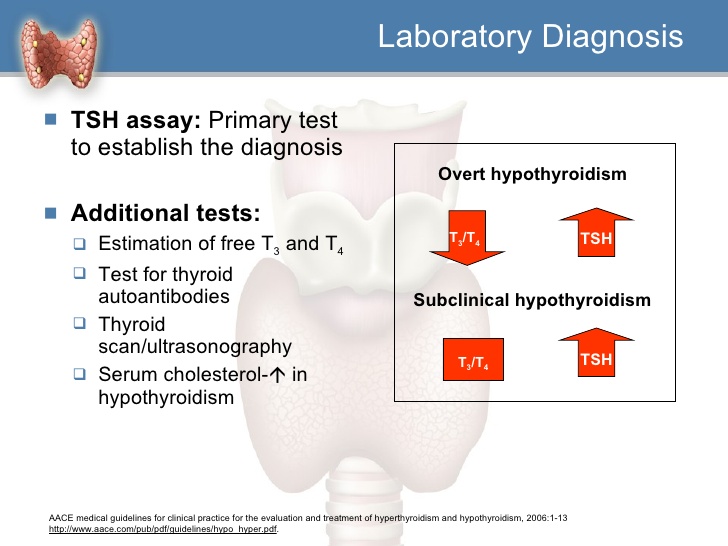 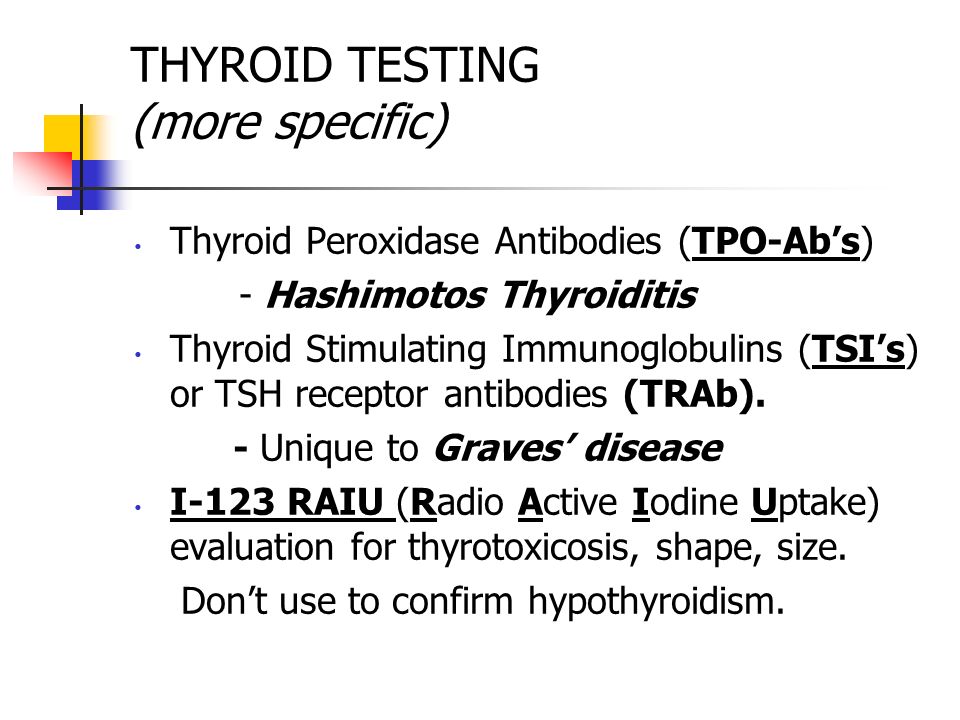 A ↓FT4 and ↑TSH is diagnostic of primary hypothyroidism

Serum T3 levels are variable (maybe in normal range)
+ve test for thyroid autoantibodies (Tg Ab & TPO Ab) PLUS an enlarged thyroid gland suggest Hashimoto’s thyroiditis 
If TSH is ↑ & FT4 & FT3 are normal we call this condition subclinical hypothyroidism
Treatment
Thyroxine therapy.

LEVOTHYROXINE

Helps in both hypothyroidism and goitre  shrinkage
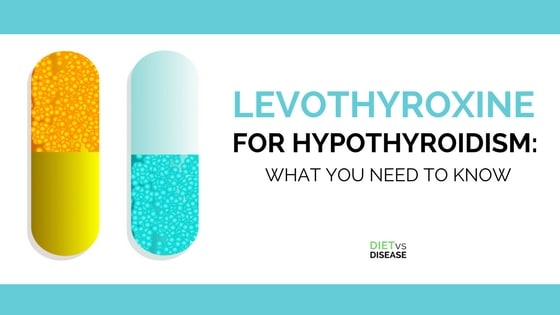 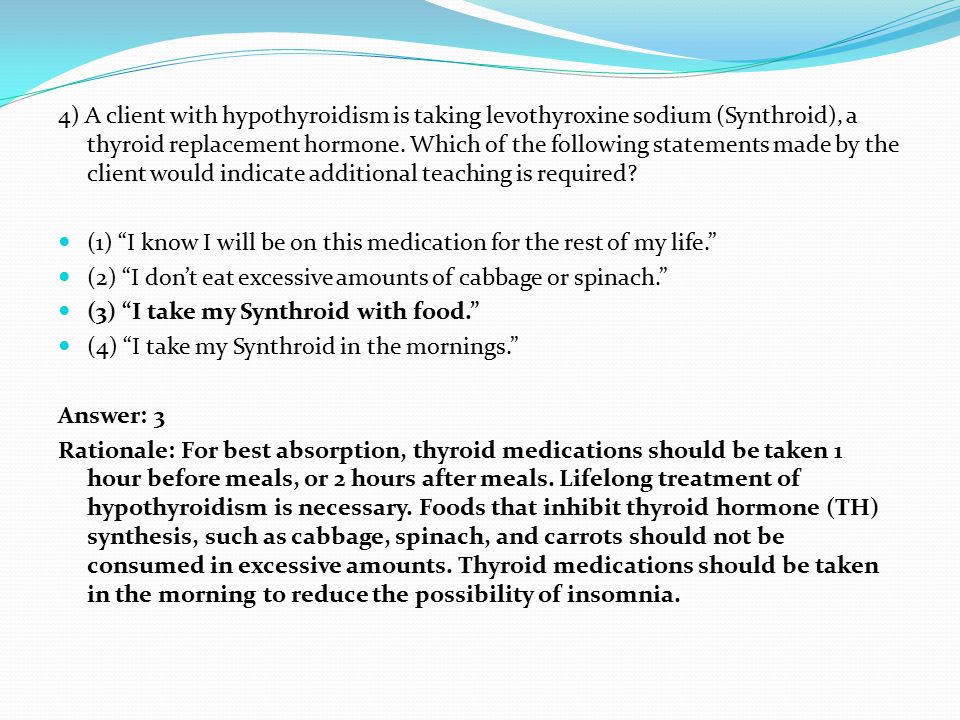 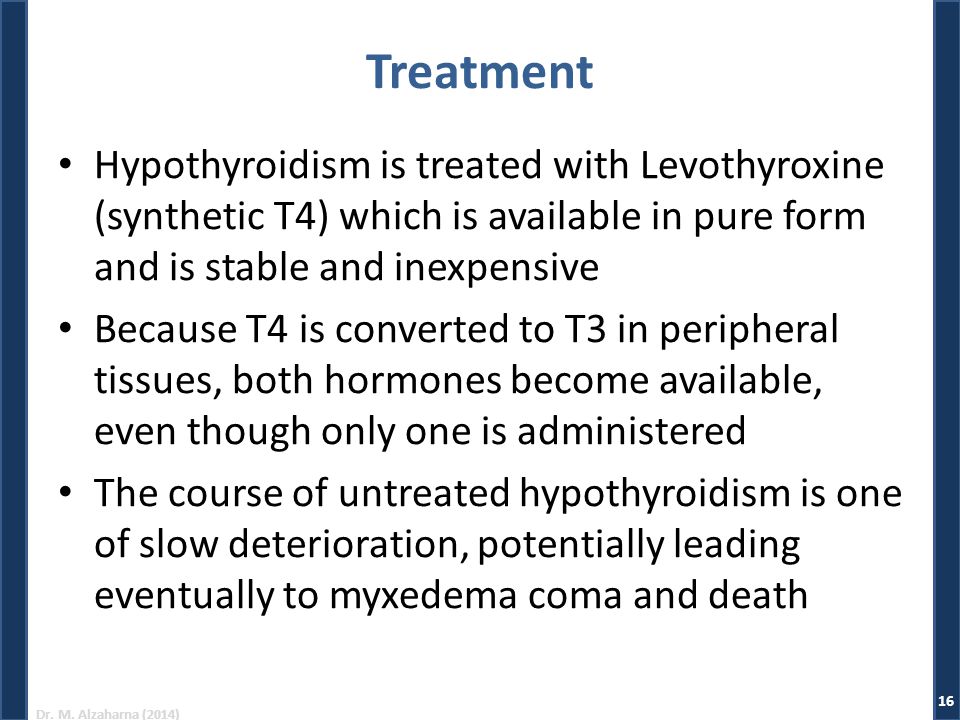 MYXOEDEMA COMA
Uncommon but life threatening form of  untreated hypothyroidism with physiological  decompensation.
Occurs in patients with long standing  hypothyroidism.
Precipitated by a climate induced hypothermia,  infection, drug therapy and other systemic  conditions
.
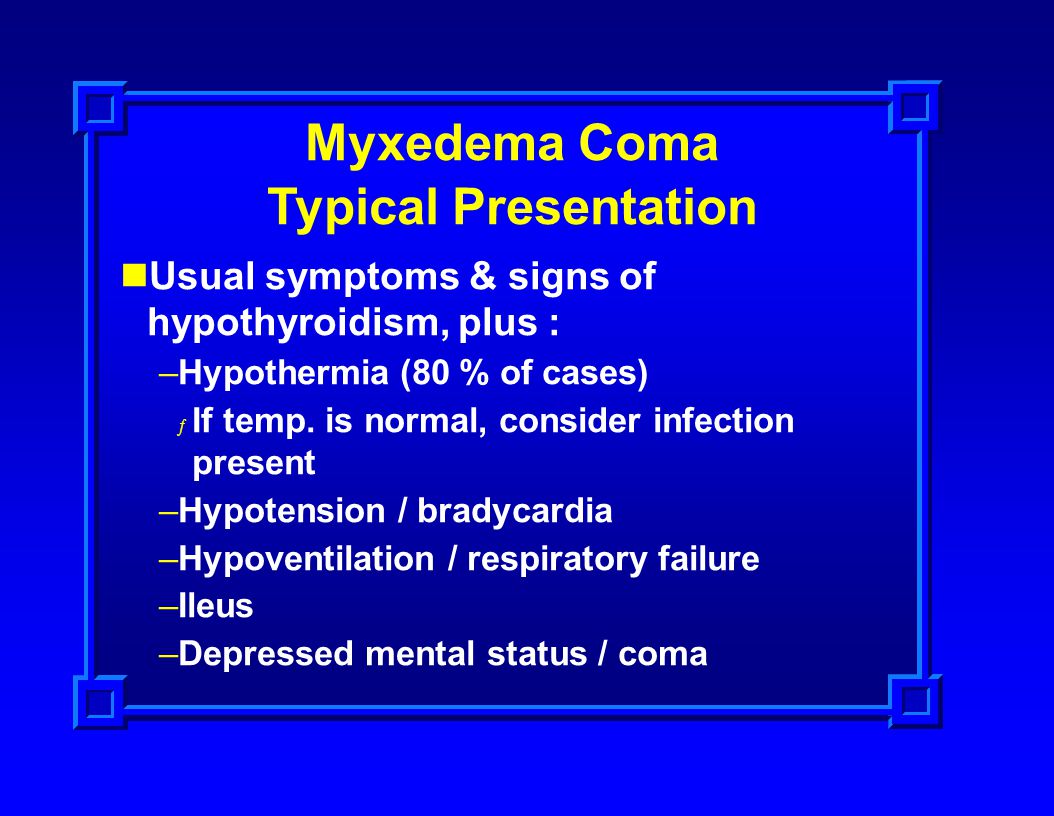 Management of Myxedema Coma
Initiate therapy if presumptive clinical diagnosis after TSH, FT3 FT4 drawn. Also draw serum cortisol, ACTH, glucose. 

General measures: 
Patient should be in ICU setting 
Support ventilation as respiratory failure is the major cause of death in   myxedema coma 
monitors ABG`s
support blood pressure; hypotension may respond poorly to pressor agents until thyroid hormone is replaced 
hypothermia will respond to thyroxin therapy ; in interim use passive warming only 
hyponatremia will also be corrected by thyroxine therapy in majority of cases 
hypoglycemia requires IV glucose 
avoid fluid overload
Management of Myxedema Coma
Specific measure:
L-thyroxine 0.2-0.5 mg IV bolus, followed by 0.1 mg IV OD until oral therapy is tolerated  
Results in clinical response in hours 

Adrenal insufficiency may be precipitated by administration of thyroid hormone therefore hydrocortisone 100 mg IV q 8h is usually given until the results of the initial plasma cortisol is known.

Identify and treat the underlying precipitant cause
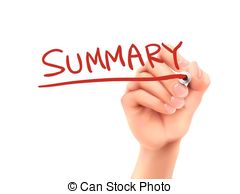 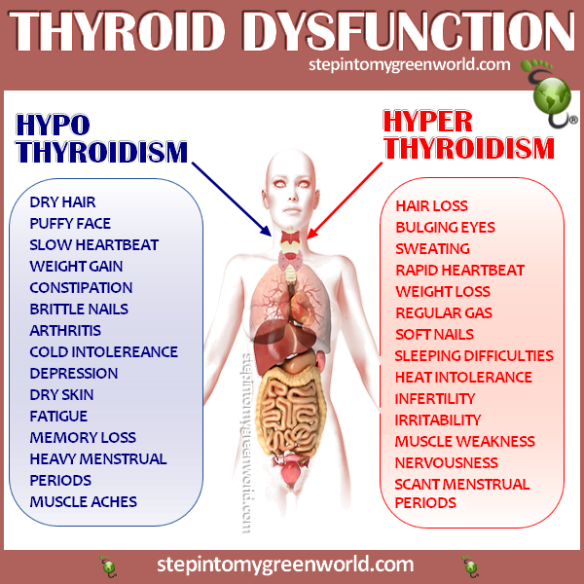 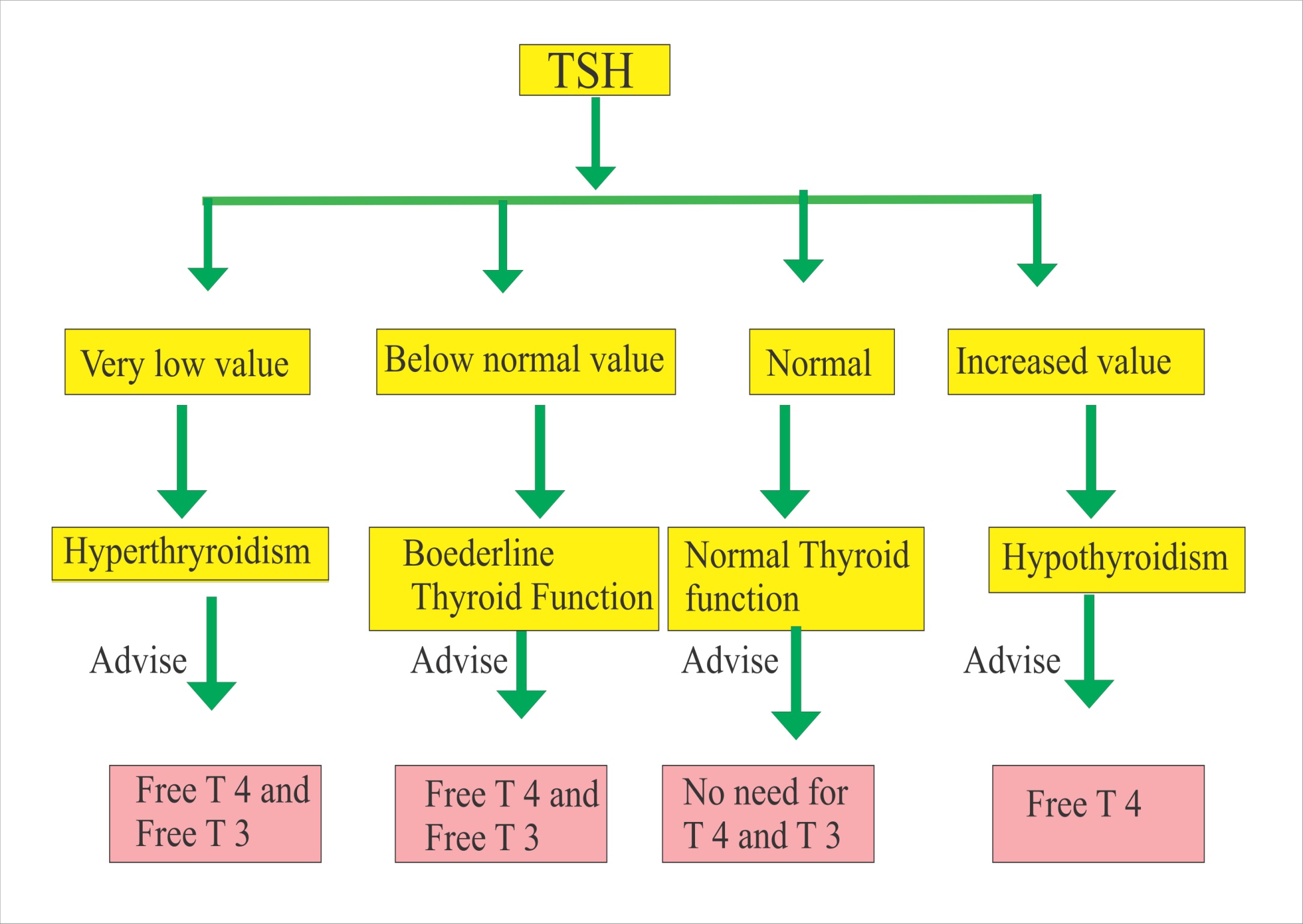 Thyroid tumors
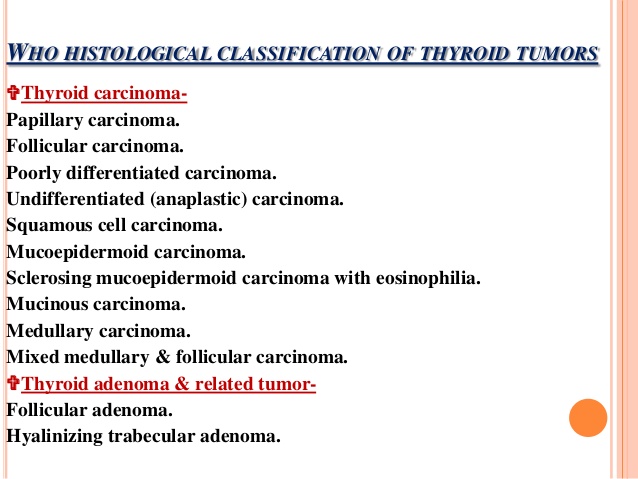 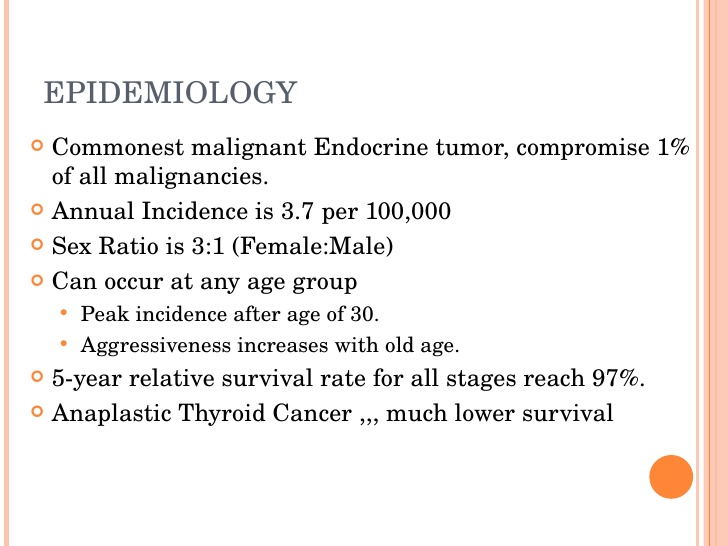 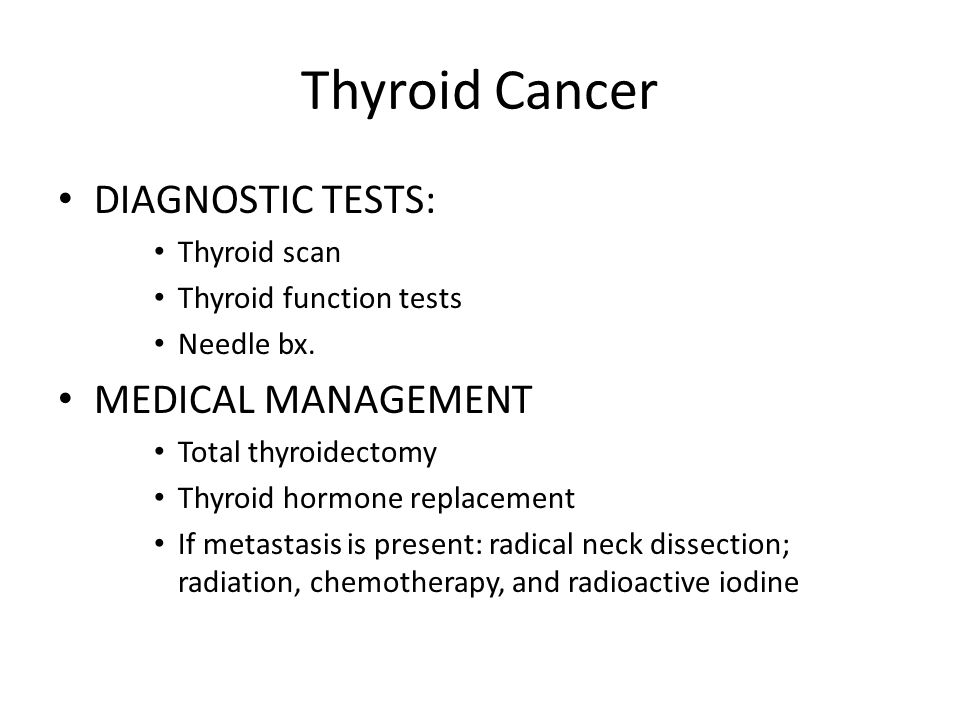 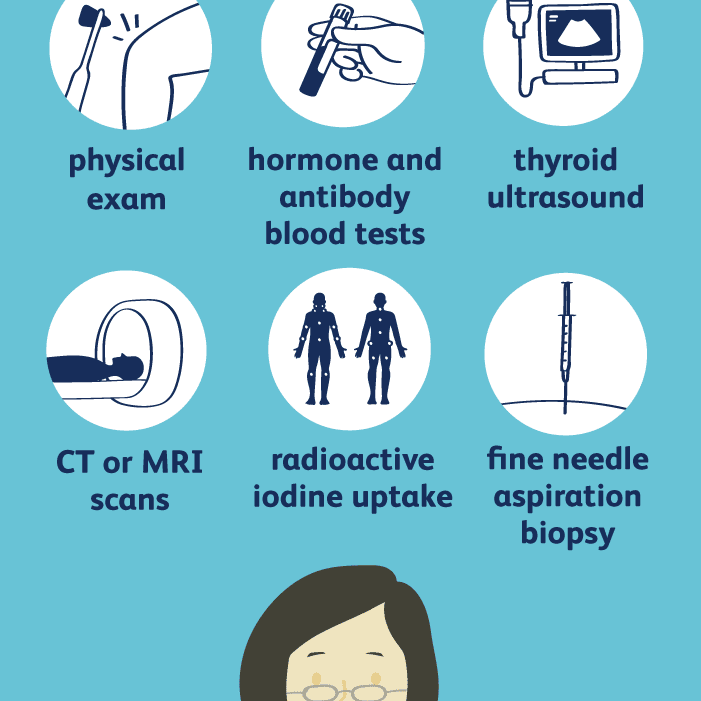 Conclusion
A self assessment of thyroid gland is  necessary for earliar detection of thyroid  disorders.
THANKYOU